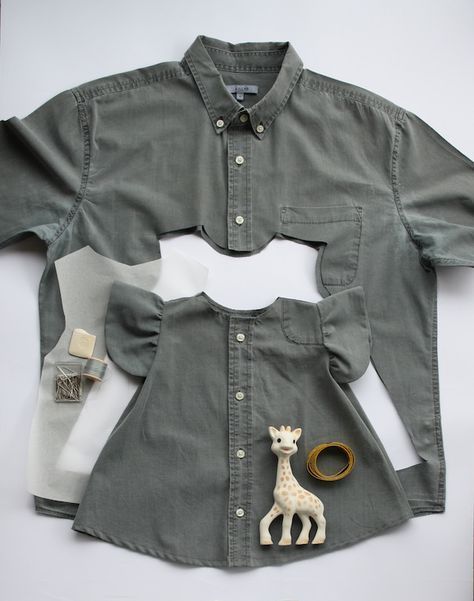 Fashion                        for                            Kids
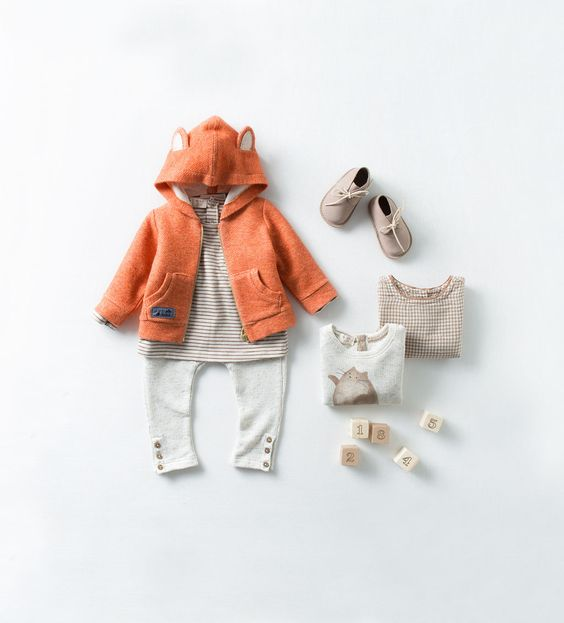 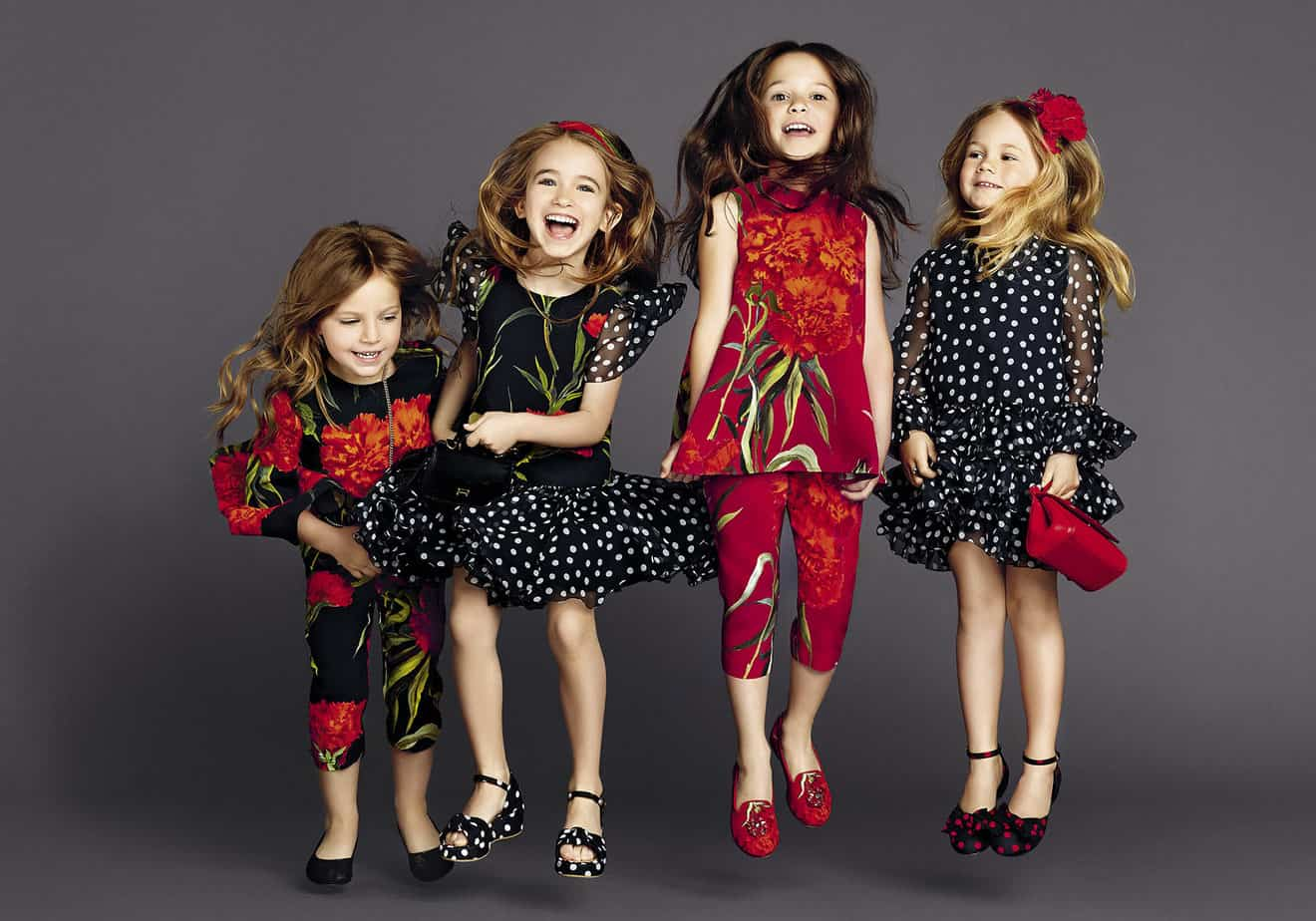 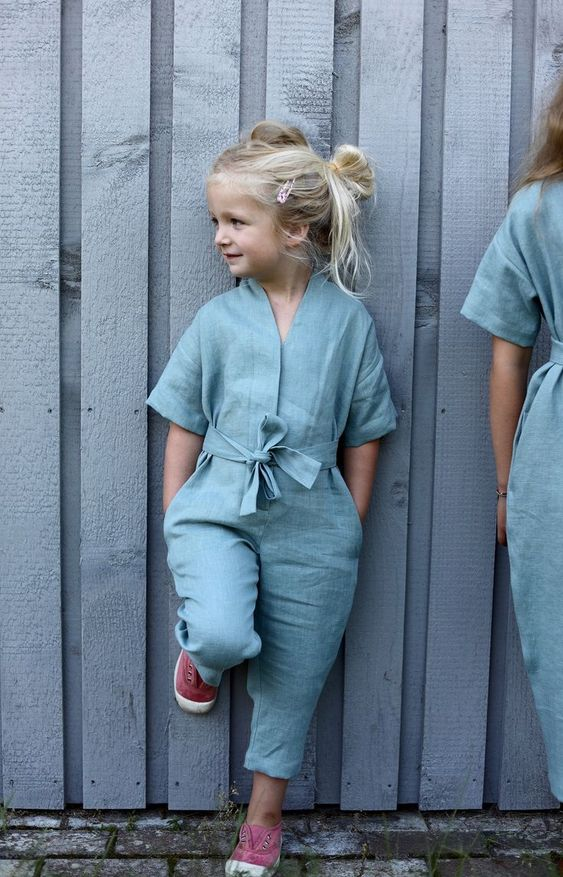 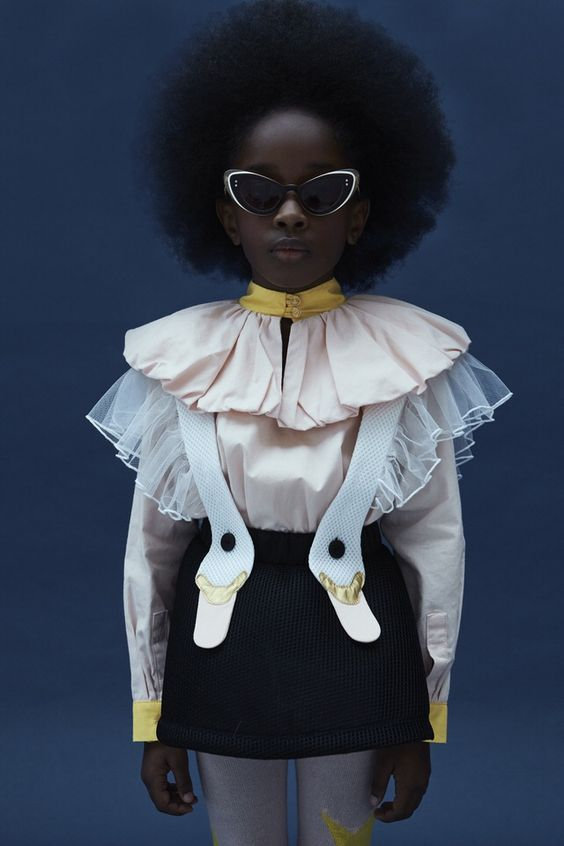 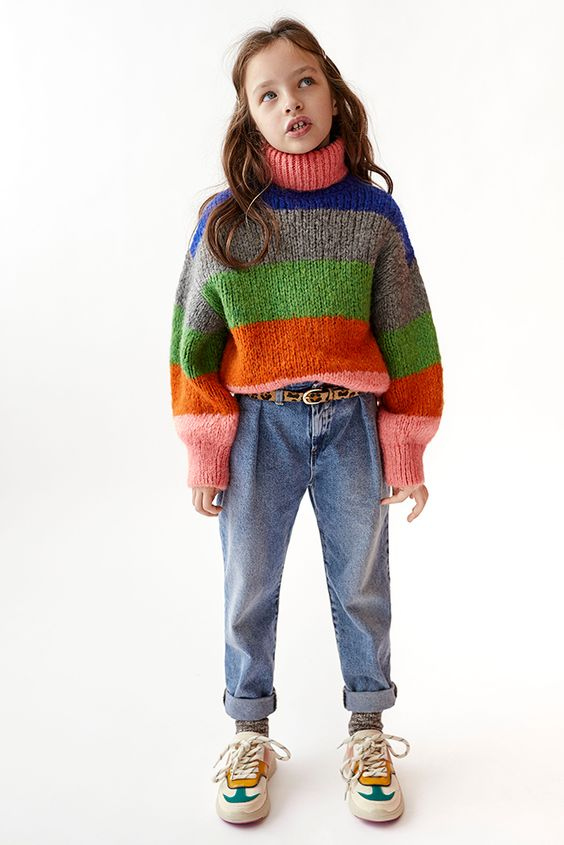 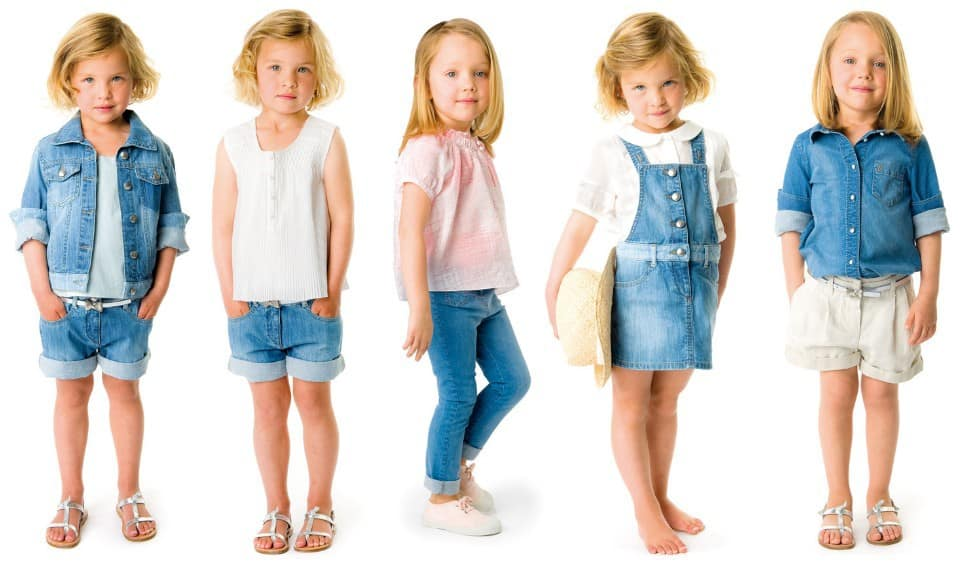 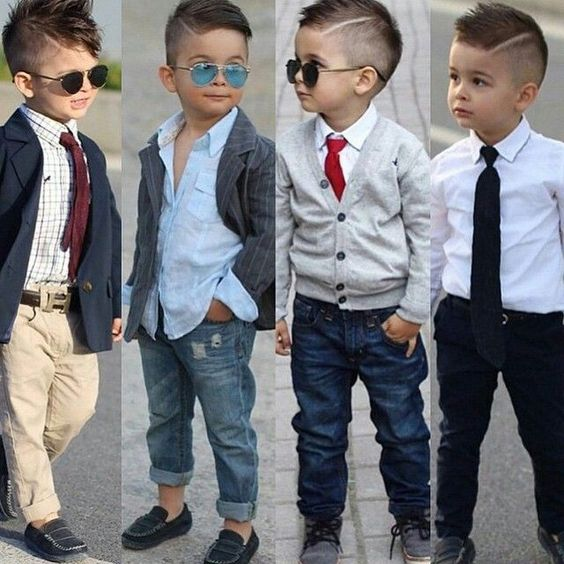 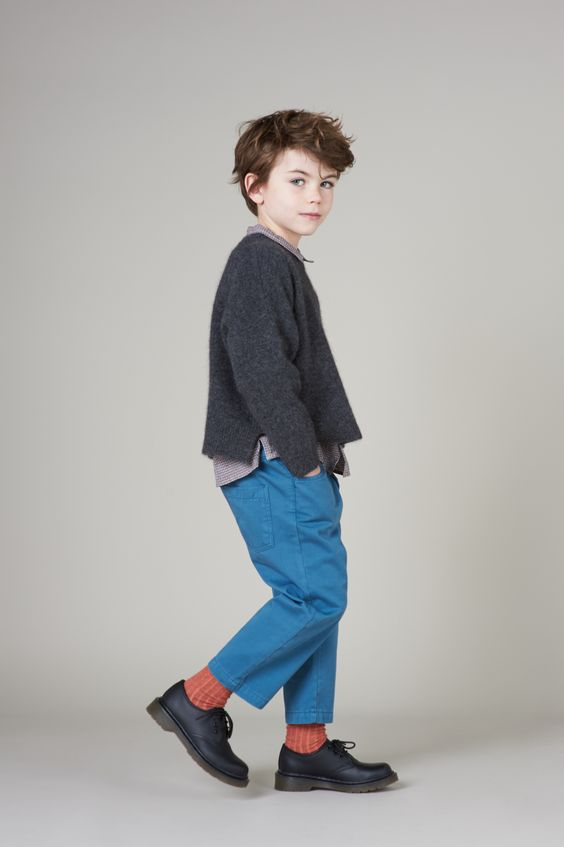 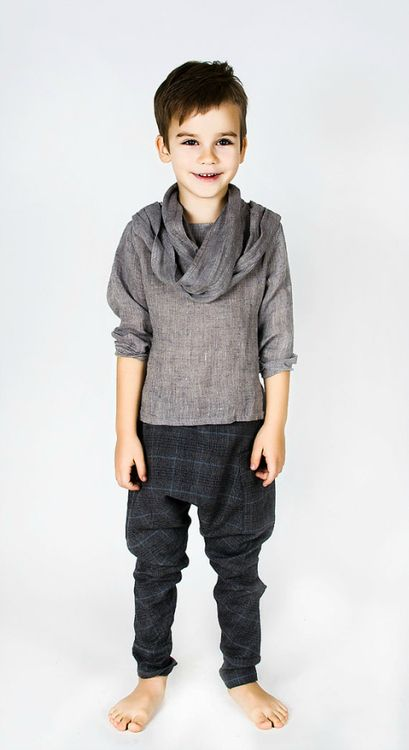 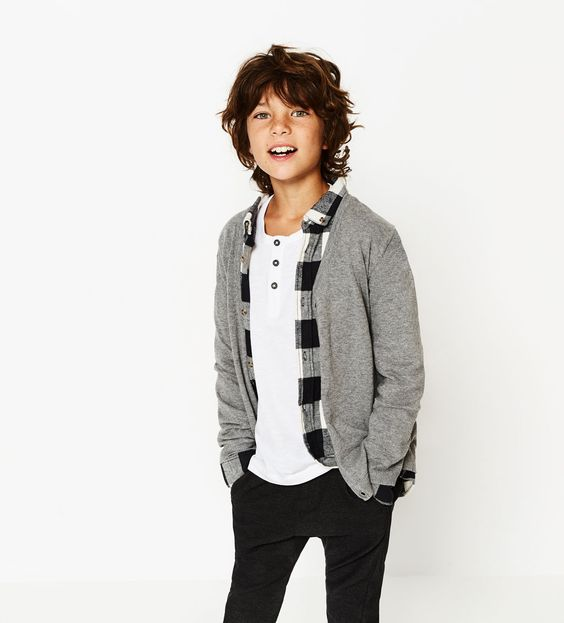 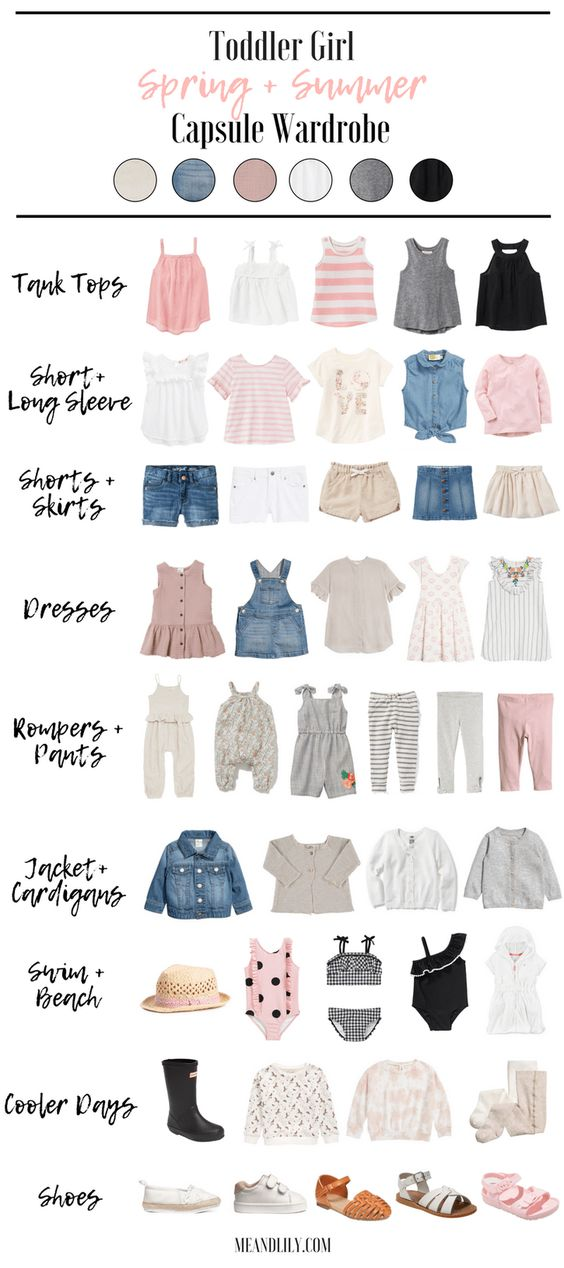 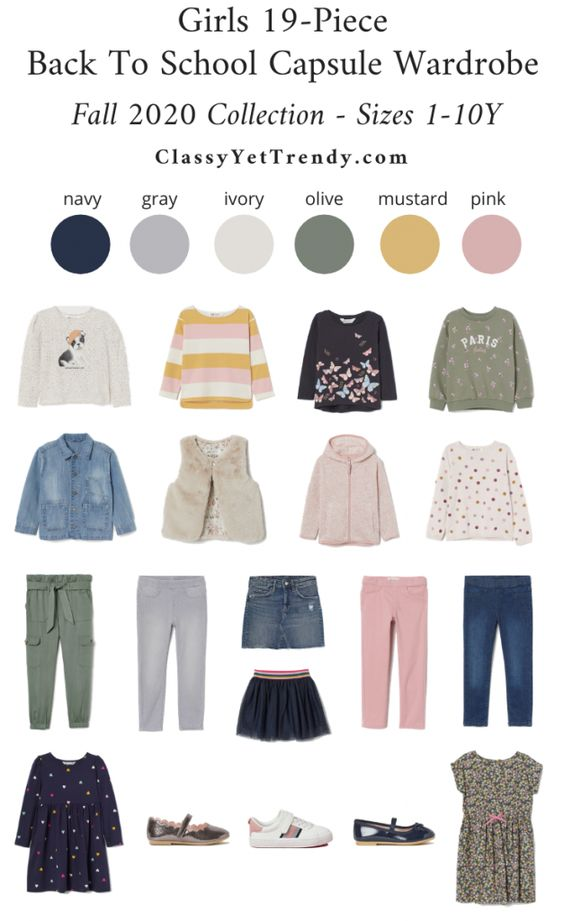 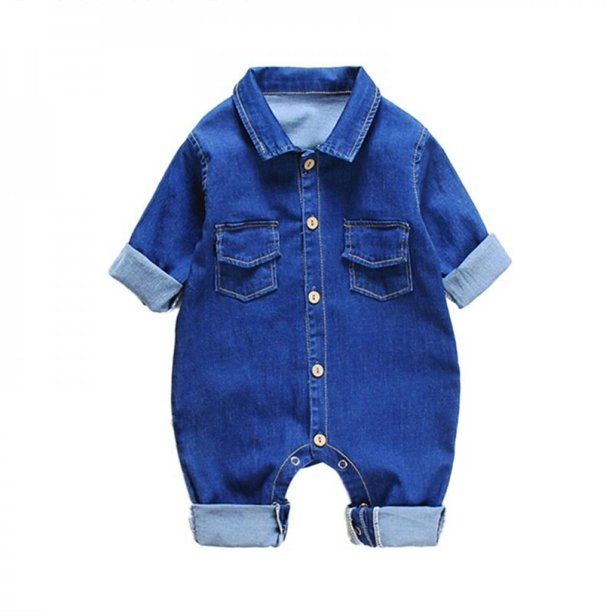 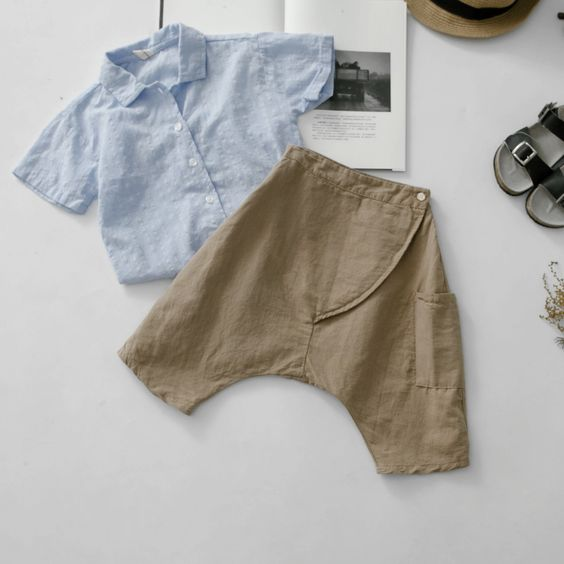 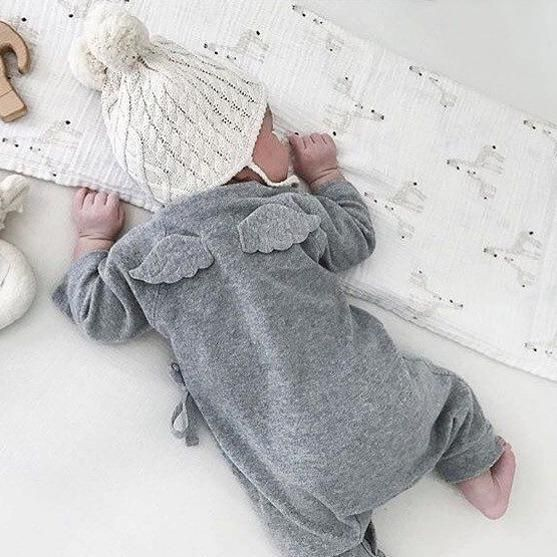 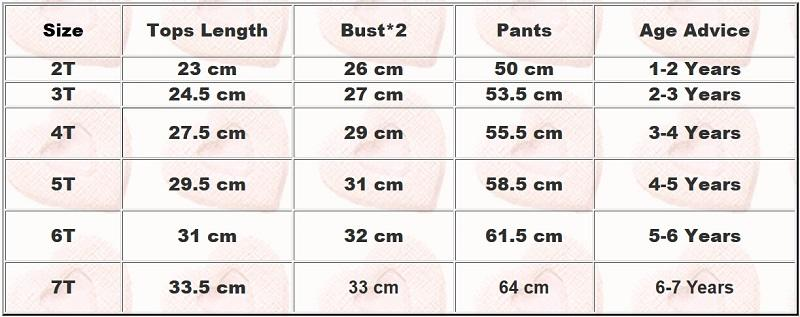 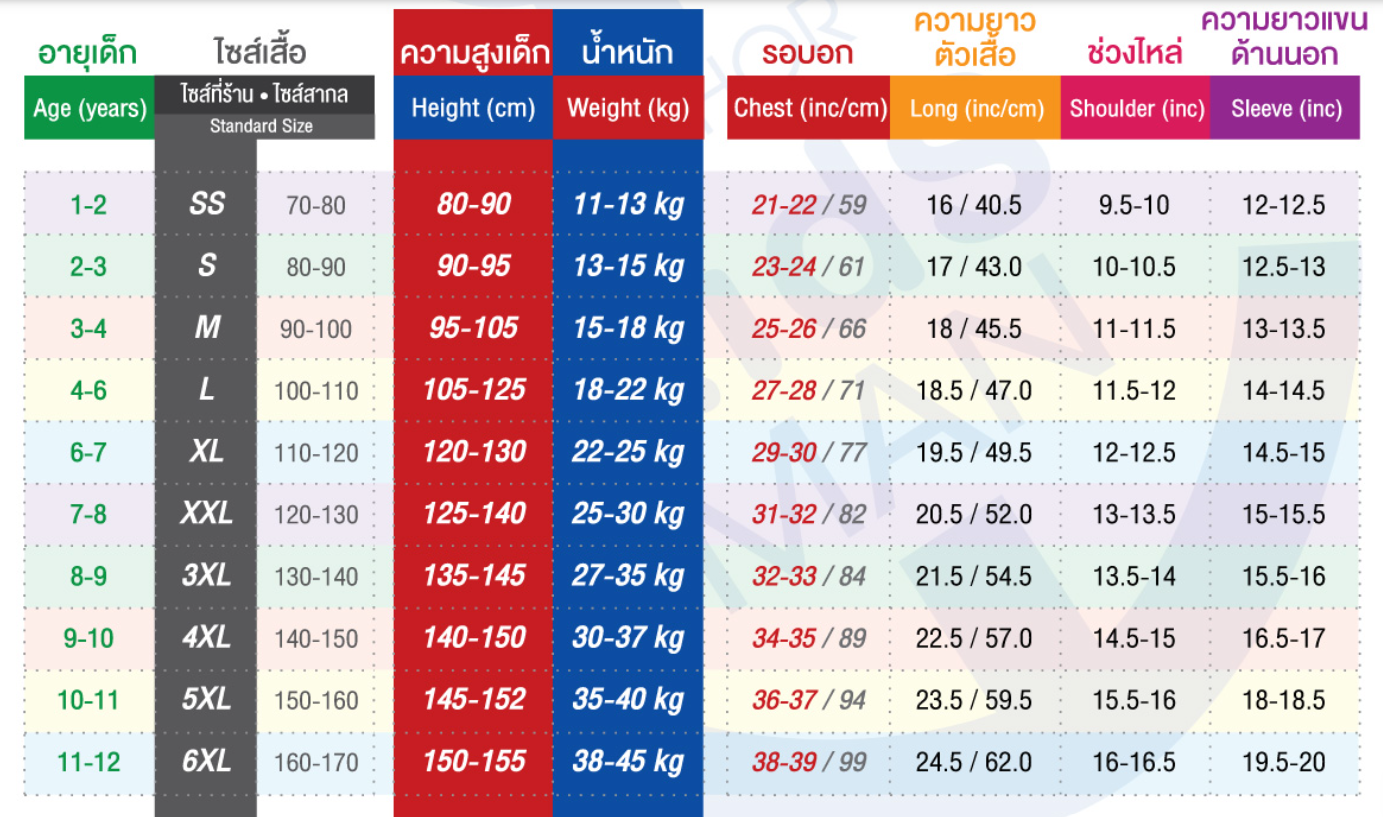 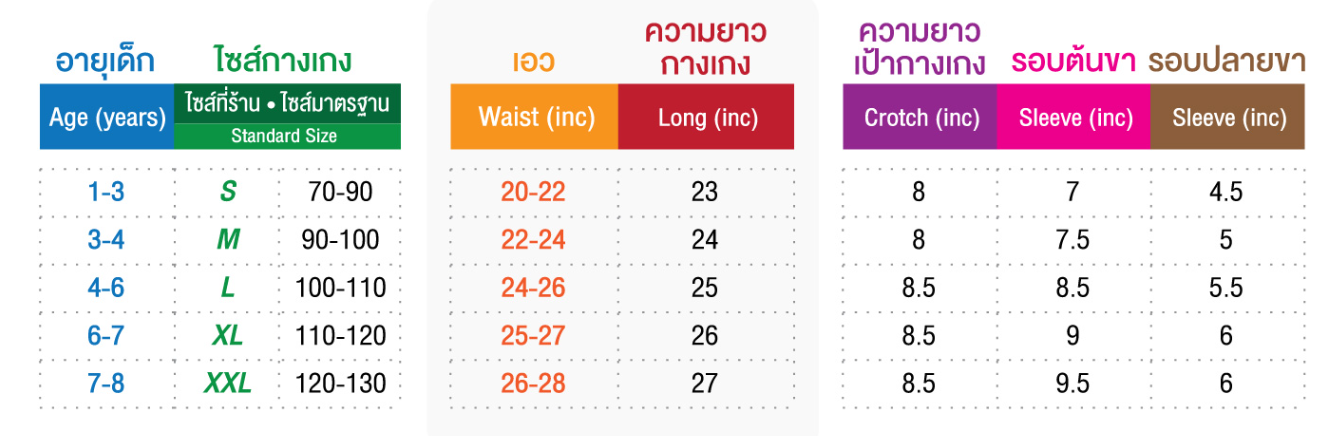